Подготовка к изложению с изменением лица




Презентация учителя русского языка и литературы ГБОУ СОШ № 401 Колпинского района Санкт-Петербурга Вандакуровой Н.В.
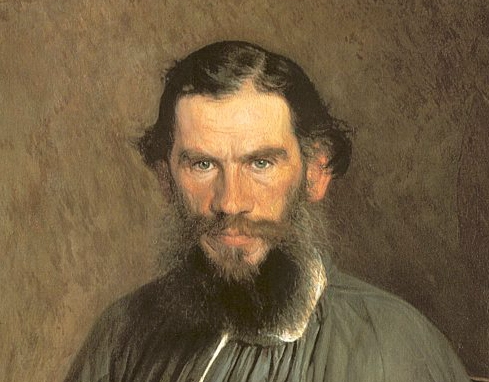 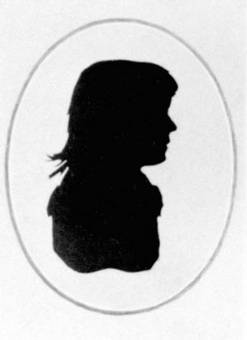 «Мне представляются матушкины карие глаза, выражающие доброту и любовь, родинка на шее, нежная  рука, так часто меня ласкавшая». (Л.Н.Толстой)
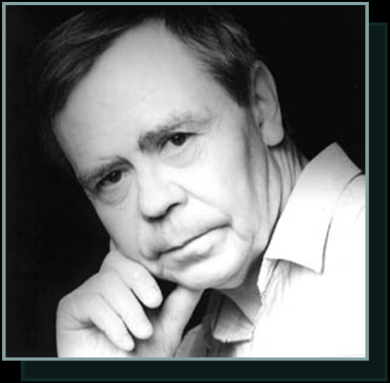 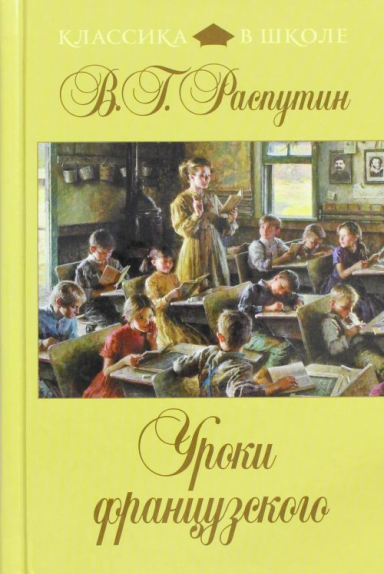 «Я написал рассказ «Уроки французского» в надежде, что преподанные мне уроки лягут на душу как маленького, так и взрослого читателя». (В.Г.Распутин)
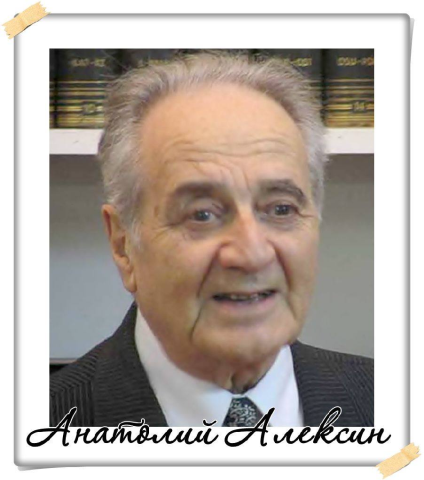 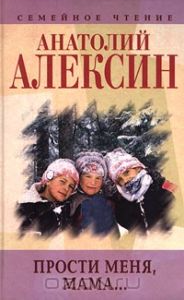 «Эта повесть о моей юности и о моей маме, которая не просто была со мной, а определяла все мои стремления, взгляды, поступки». (А.Алексин)
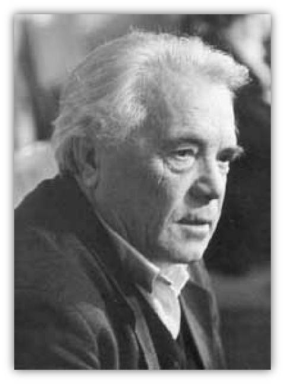 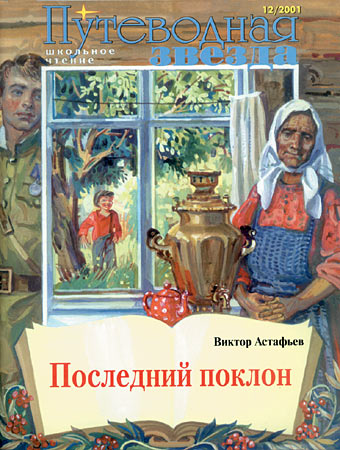 «Я помню деревенского учителя, вежливого, застенчивого, всегда готового броситься вперед и оборонить своих учеников». (В.П.Астафьев)
«Мне предст..вляются  матушкины карие глаза  выр..жающие доброту и любовь родинка на ше..  нежная  рука так часто меня л..скавшая». (Л.Н.Толстой)
«Я написал ра..каз «Уроки францу..кого» в надежд.., что пр..поданные мне уроки лягут на душу как маленького, так и взрослого читателя». (В.Г.Распутин)
«Эта повесть о моей юност.. и о моей маме, которая не просто была со мной а опр..деляла все мои стр..мления взгляды поступки». (А.Алексин)
«Я помню дер..венского учителя, вежл..вого застенч..вого всегда гот..вого броси..ся вперед и оборонить своих учеников». (В.П.Астафьев)
«Эта повесть о моей юности о моей маме, которая не просто была со мной, а определяла все мои стремления, взгляды, поступки». (А.Алексин) 
Во вступлении к книге А.Алексин писал.
А: «П».
Во вступлении к книге А.Алексин писал: «Эта повесть о моей юности о моей маме, которая не просто была со мной, а определяла все мои стремления, взгляды, поступки».
я – он
    мне – ему
    наш – их
    своей – его
    мой – его

вспоминаю – вспоминает
помню – помнит
Во вступлении к книге  А.Алексин писал, что эта повесть о его юности, о его маме, которая не просто была с ним, а определяла все  его стремления, взгляды, поступки.
«Я помню деревенского учителя, вежливого застенчивого всегда готового броситься вперед и оборонить своих учеников». (В.П.Астафьев)
В.П.Астафьев помнит деревенского учителя, вежливого застенчивого всегда готового броситься вперед и оборонить своих учеников.
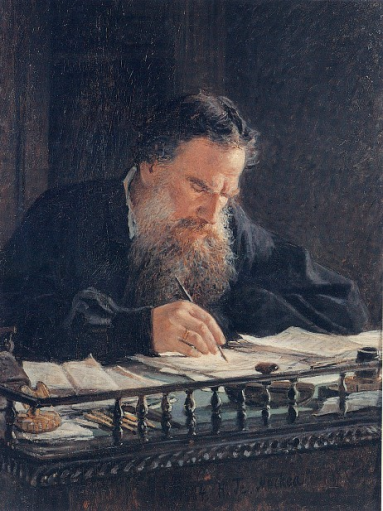 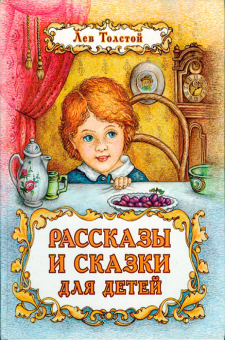 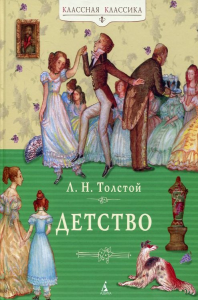 Лев Толстой за работой.
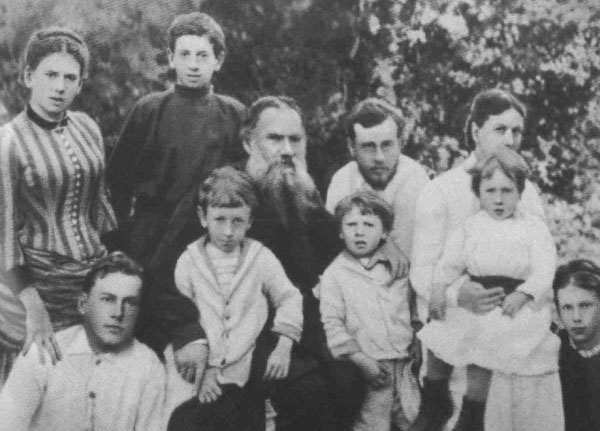 Толстой с дочерью Татьяной
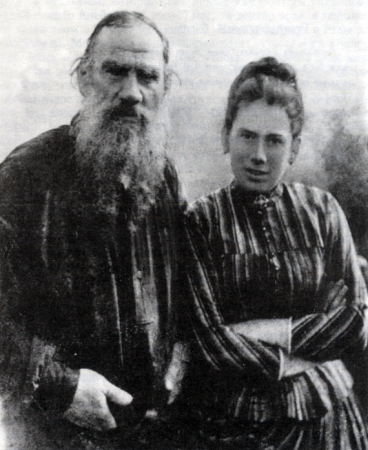 Толстой с семьей
Трем людям я особенно благодарна за свое детство: отцу, руководившему нашей жизнью и поставившему нас в те условия, в которых мы выросли; матери, в этих условиях украсившей нам жизнь всеми теми способами, которые были ей доступны; и Ханне, нашей английской воспитательнице, прожившей в нашей семье шесть лет и давшей нам столько любви, заботы и твердых нравственных основ.

        Трем людям я особенно благодарна за свое детство.
       Отцу, руководившему нашей жизнью и поставившему нас в те условия, в которых мы выросли.
       Матери, в этих условиях украсившей нам жизнь всеми теми способами, которые были ей доступны.
       И Ханне, нашей английской воспитательнице, прожившей в нашей семье шесть лет и давшей нам столько любви, заботы и твердых нравственных основ.
Парцелляция (от франц. parcelle – частица) выделение части единого  предложения как самостоятельного предложения.

Дед Нечай опять заплакал. Громко. 
Много ли, мало ли лет прошло – зашелестела у всех на виду сильная Березовая Роща. Густая. Ровная. Зеленая. Разговорчивая. Дружная.
Домашнее задание. 

Расспросите своих родных о людях, которым они благодарны за счастливое детство.
 Запишите  5 предложений с прямой речью и предложения с изменением формы лица.